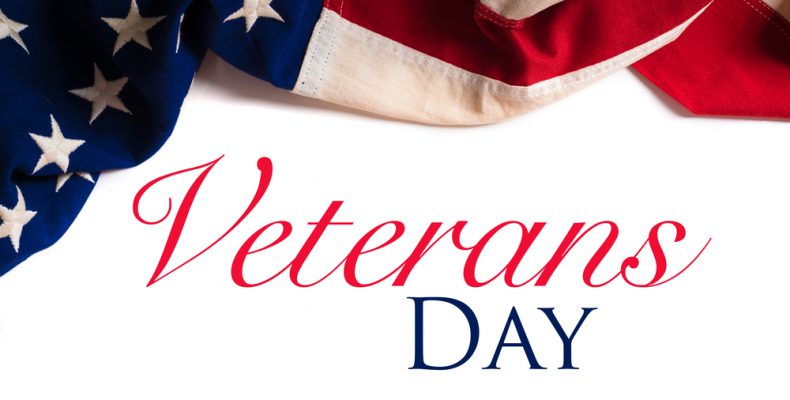 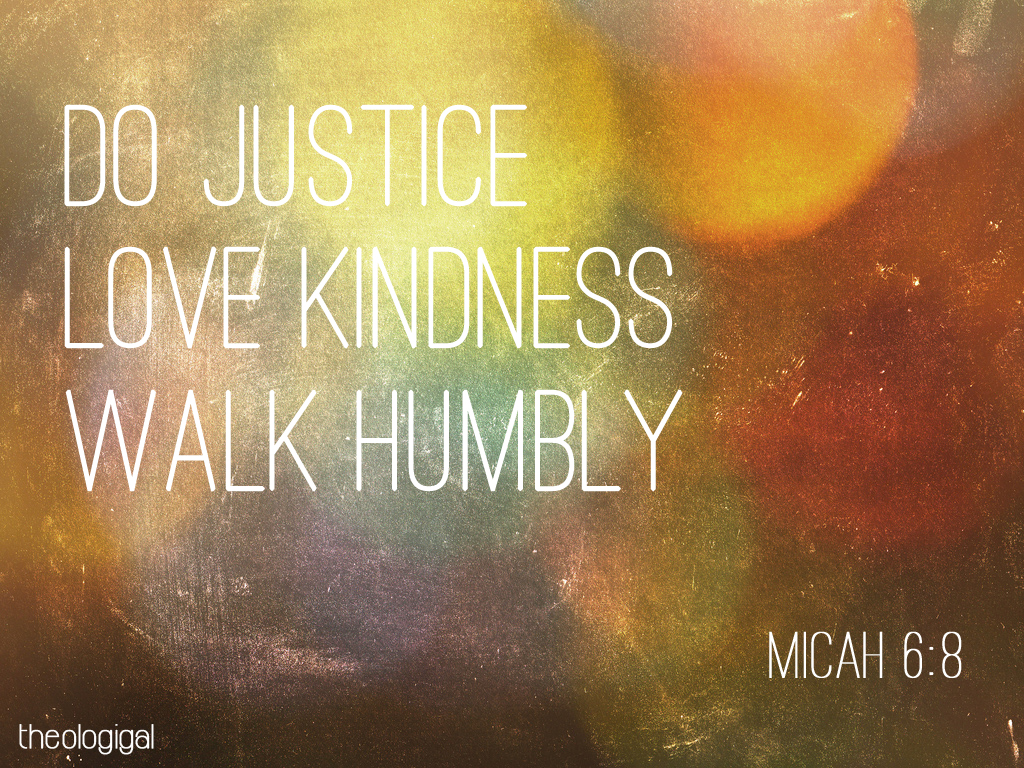 Tonight, November 11th
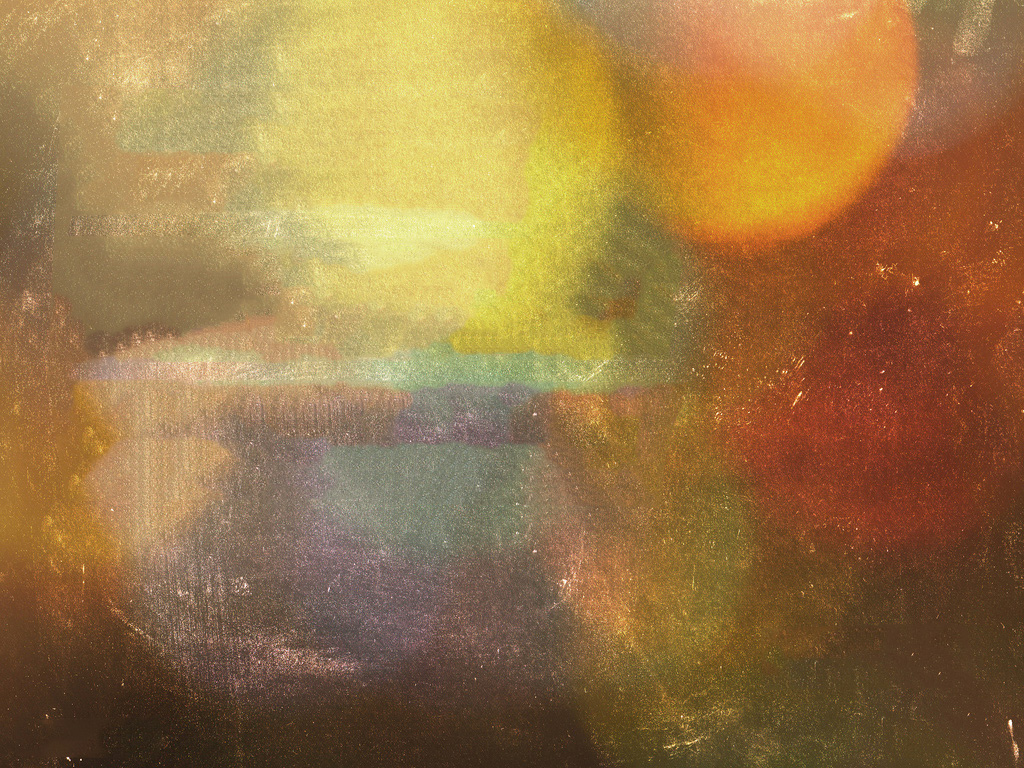 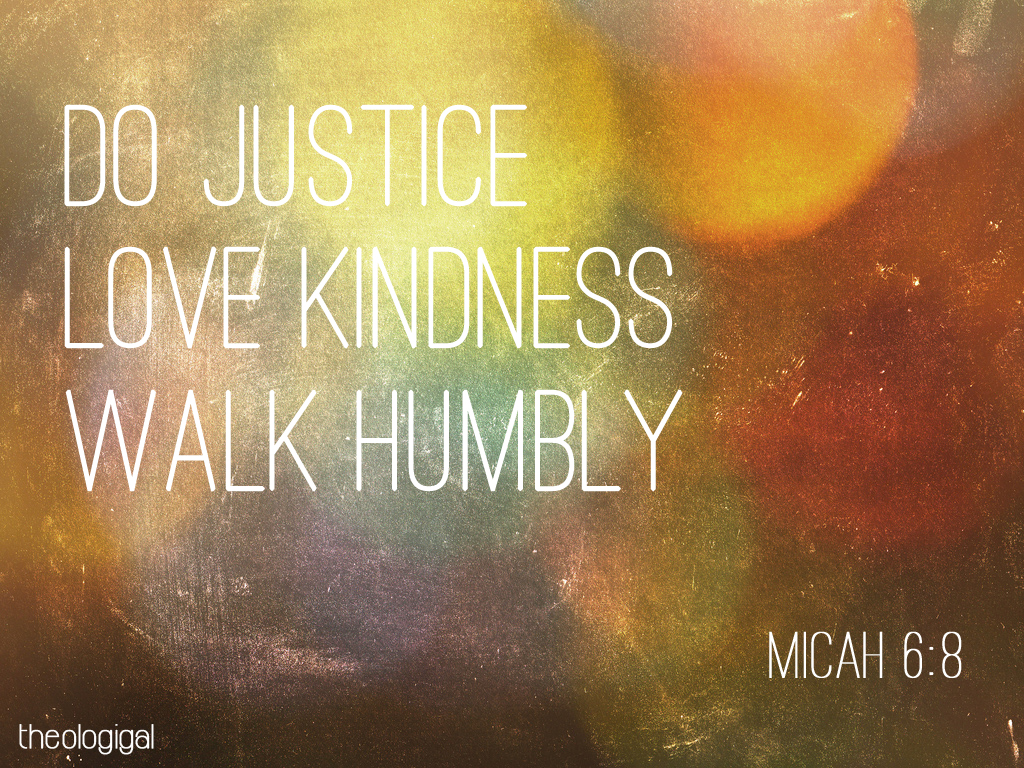 Tonight,
Kids 4 years and up 
Joining us here for CG!
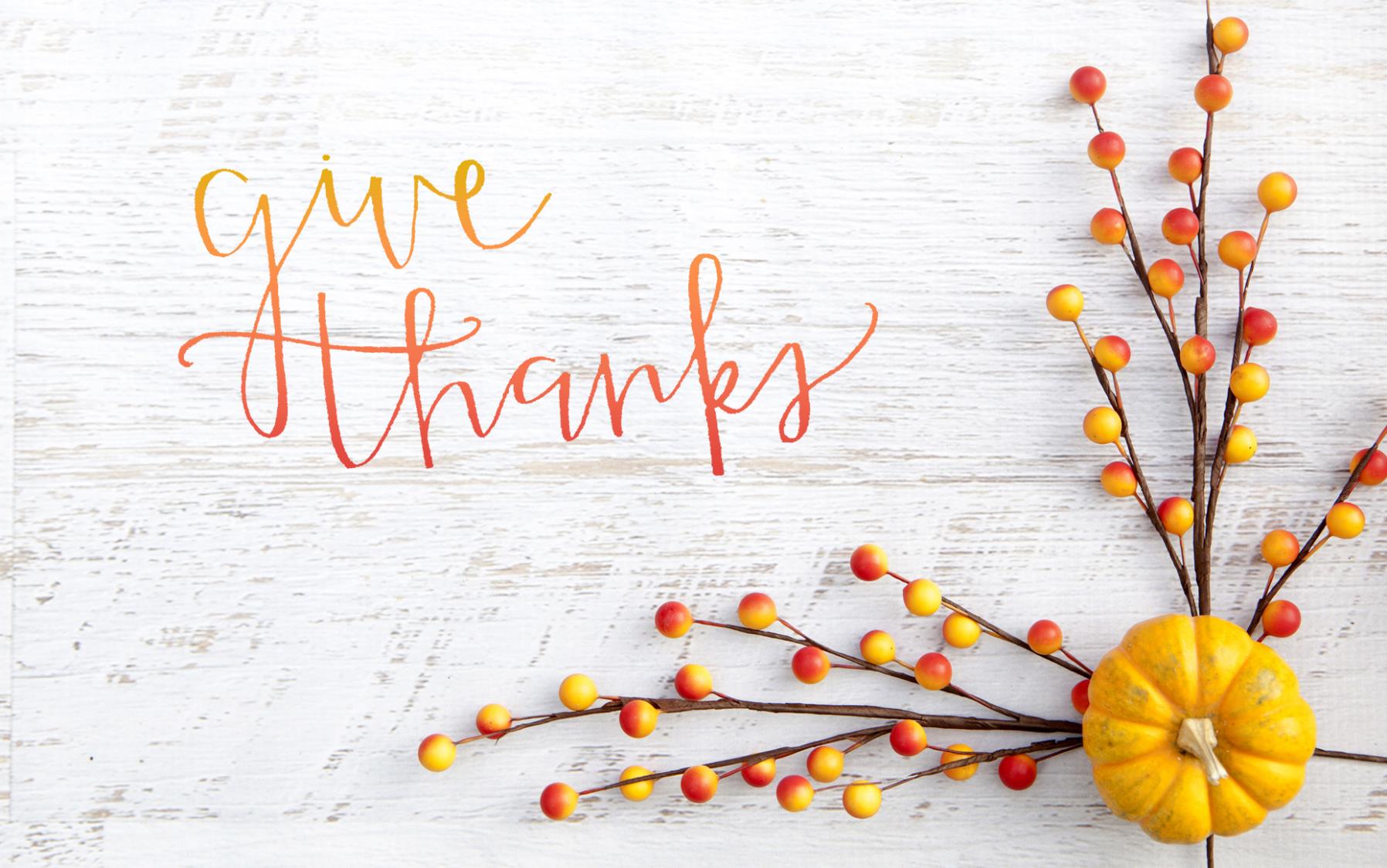 Next Sunday, November 18
4s and up joiningus in CG
MINGLE QUESTION:
When has someonehelped you out?
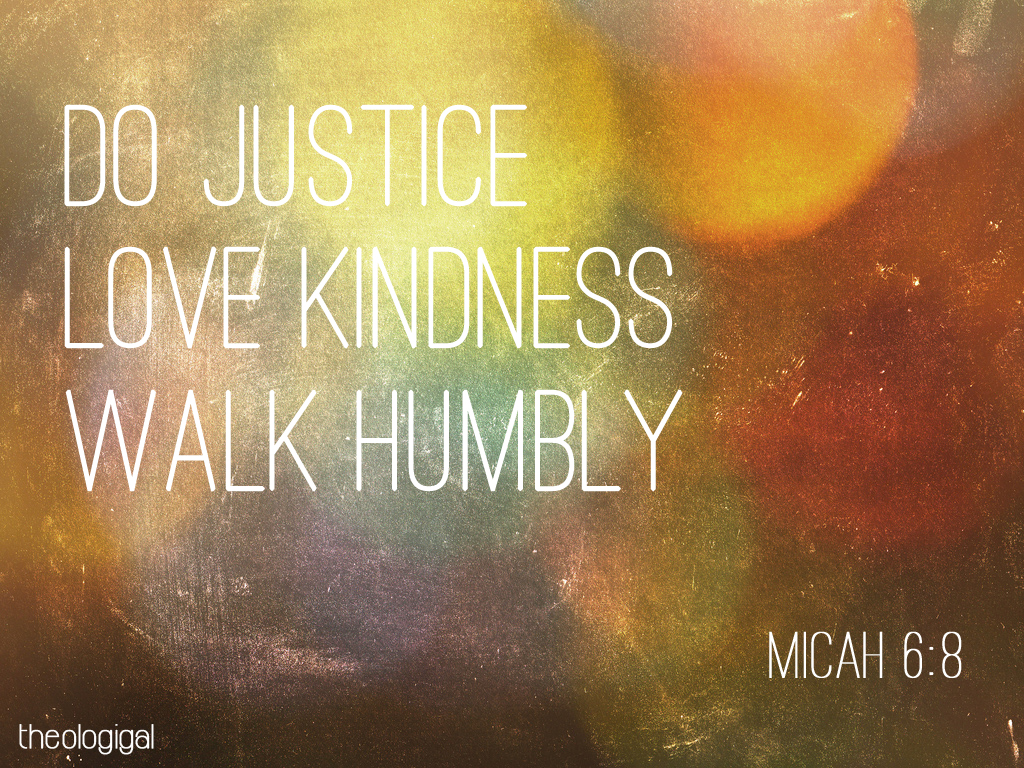 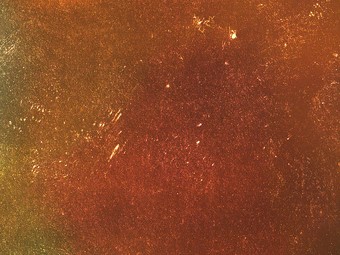 He has told you, 
O man, 
what is good;and what does 
the Lord require of youbut to do justice, 
and to love kindness,and to walk humbly 
with your God?
Micah 6:8
DO JUSTICE
LOVE KINDNESSWALK HUMBLY
Orphan Sunday 2018
Micah 6:8
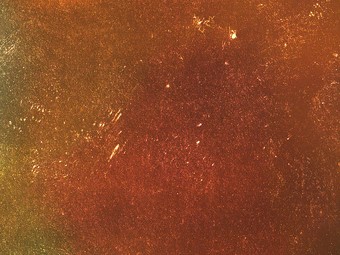 do justice  
love kindnesswalk humbly
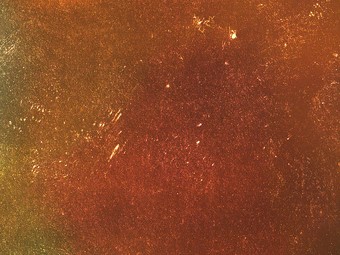 do justice
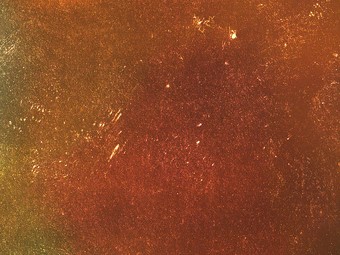 do justice  
love kindnesswalk humbly
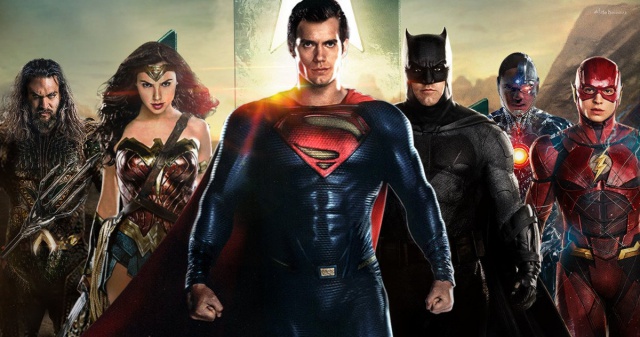 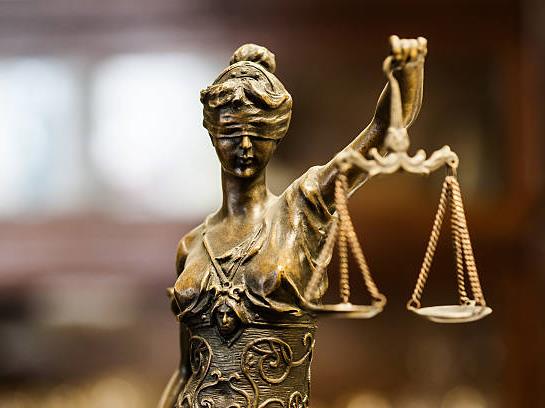 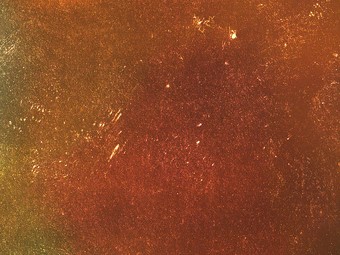 do justice  
love kindnesswalk humbly
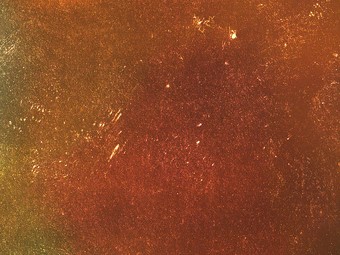 Respect of Individual Freedom
do justice  
love kindnesswalk humbly
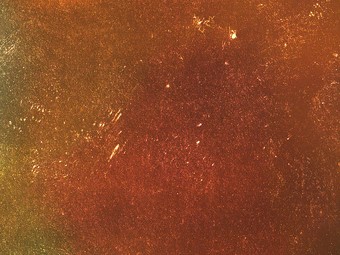 Maximizing Welfare
Respect of Individual Freedom
do justice  
love kindnesswalk humbly
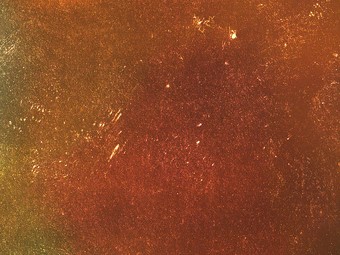 Maximizing Welfare
Promoting Virtue
Respect of Individual Freedom
do justice  
love kindnesswalk humbly
Maximizing Welfare
Promoting Virtue
Respect of Individual Freedom
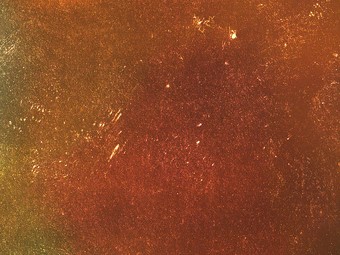 do justice  
love kindnesswalk humbly
Retributive vs. Restorative Justice
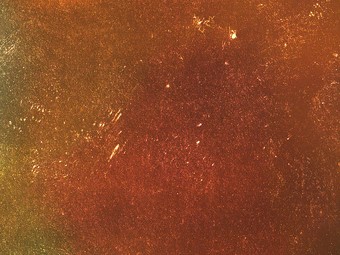 do justice  
love kindnesswalk humbly
The Quartet of the Vulnerable
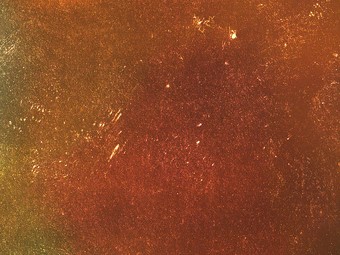 Widow
Orphan
Poor
do justice  
love kindnesswalk humbly
Immigrant
The Quartet of the Vulnerable
Widow
Orphan
Poor
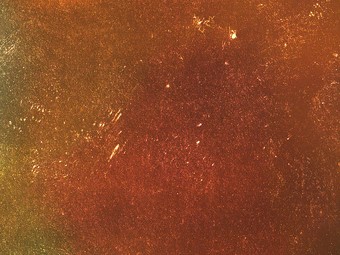 Immigrant
17 “You shall not deprive the justice 
due to the sojourner or to the fatherless,
or take a widow's garment in pledge”
Deuteronomy 24:17
The Quartet of the Vulnerable
Widow
Orphan
Poor
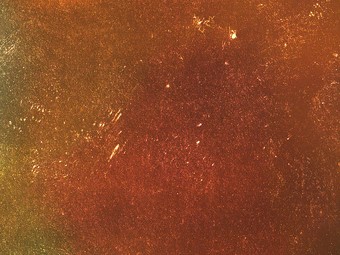 Immigrant
17 “You shall not deprive the justice 
due to the sojourner or to the fatherless,
or take a widow's garment in pledge,
18 but you shall remember that you were a slave in Egypt and the Lord your God redeemed you from there”
Deuteronomy 24:17-18a
The Quartet of the Vulnerable
Widow
Orphan
Poor
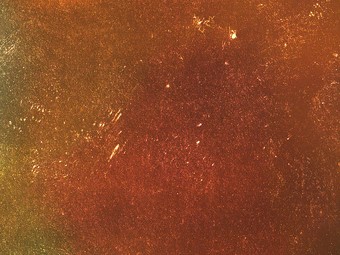 Immigrant
17 “You shall not deprive the justice 
due to the sojourner or to the fatherless,
or take a widow's garment in pledge,
18 but you shall remember that you were a slave in Egypt and the Lord your God redeemed you from there; therefore I command you to do this.”
Deuteronomy 24:17-18
The Quartet of the Vulnerable
Widow
Orphan
Poor
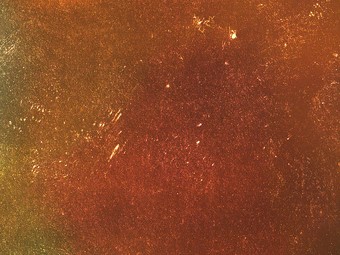 Immigrant
Because God first loved us,
we exist to love God
and to love our neighbors.
—Tallgrass Church Mission Statement
The Quartet of the Vulnerable
Widow
Orphan
Poor
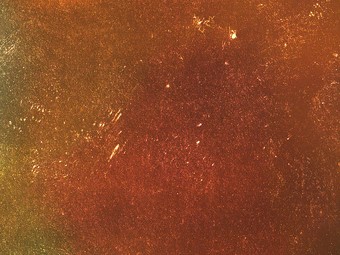 Immigrant
When you reap your harvest in your field 
and forget a sheaf in the field, 
you shall not go back to get it. 
It shall be for the sojourner, 
the fatherless, and the widow,
that the Lord your God may bless you 
in all the work of your hands. 
Deuteronomy 24:19
The Quartet of the Vulnerable
Widow
Orphan
Poor
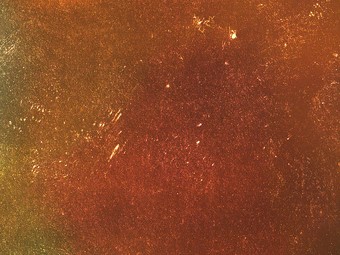 Immigrant
When you beat your olive trees, 
you shall not go over them again. 
It shall be for the sojourner, 
the fatherless, and the widow. 
Deuteronomy 24:20
The Quartet of the Vulnerable
Widow
Orphan
Poor
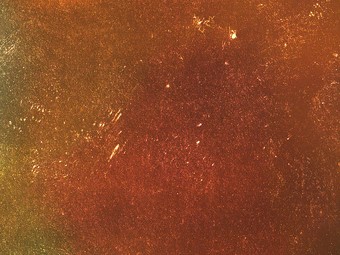 Immigrant
21 When you gather the grapes of your vineyard, 
you shall not strip it afterward. 
It shall be for the sojourner, 
the fatherless, and the widow.
22 You shall remember 
that you were a slave in the land of Egypt; 
therefore I command you to do this.
Deuteronomy 24:21-22
The Quartet of the Vulnerable
Widow
Orphan
Poor
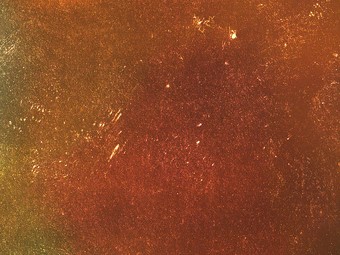 Immigrant
Open your mouth for the mute, 
for the rights of all who are destitute.
Proverbs 31:8
The Quartet of the Vulnerable
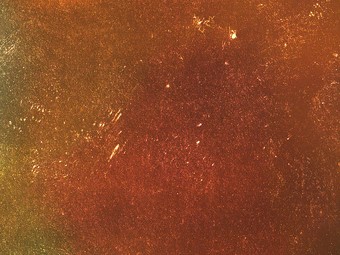 Open your mouth for the mute, 
for the rights of all who are destitute.
Proverbs 31:8
Who are our vulnerable?
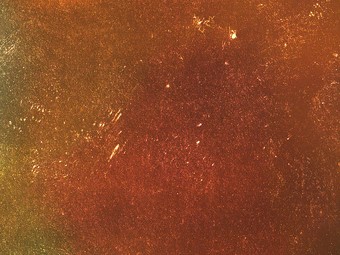 Unborn
Elderly
Open your mouth for the mute, 
for the rights of all who are destitute.
Proverbs 31:8
Mentally
Ill
Immigrant
Who are our vulnerable?
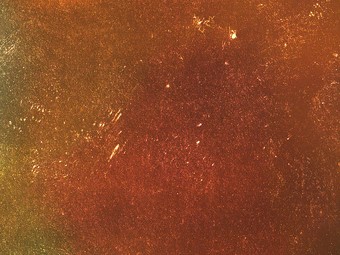 Unborn
Elderly
do justice  
love kindnesswalk humbly
Mentally
Ill
Immigrant
Who are our vulnerable?
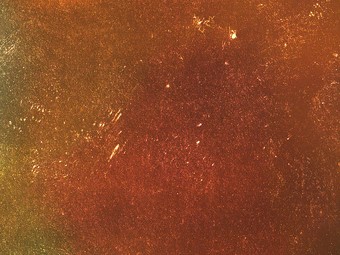 The just person will disadvantage 
themselves to the advantage of their community.
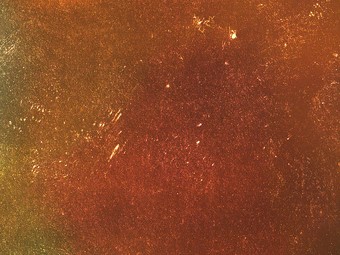 The just person will disadvantage themselves to the advantage of their community.
The wicked person will 
disadvantage the community 
to advantage themselves.
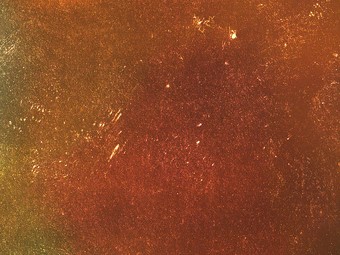 The just person will disadvantage themselves to the advantage of their community.
The wicked person will 
disadvantage the community 
to advantage themselves.
“It is more blessed to give than to receive!”
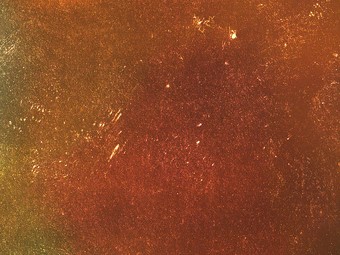 The just person will disadvantage themselves to the advantage of their community.
The wicked person will 
disadvantage the community 
to advantage themselves.
“It is more HAPPY to give than to receive!”
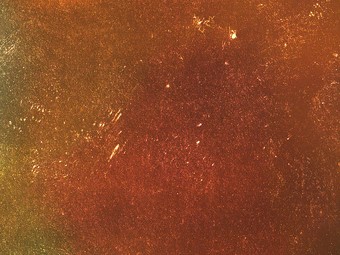 do justice  
love kindnesswalk humbly
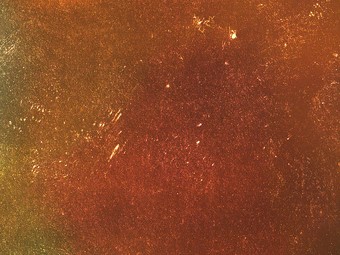 do justice  
love mercywalk humbly
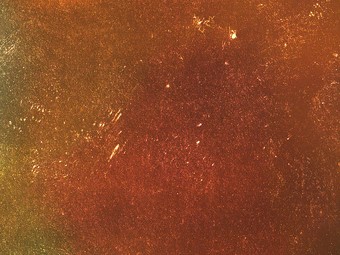 do justice  
love lovingkindnesswalk humbly
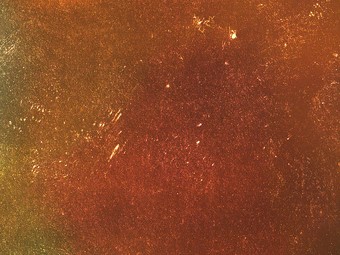 do justice  
love steadfast lovewalk humbly
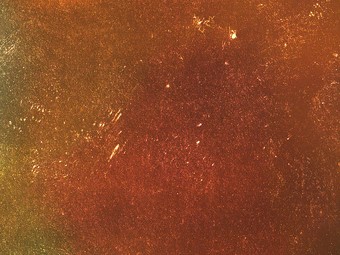 do justice  
love faithfulnesswalk humbly
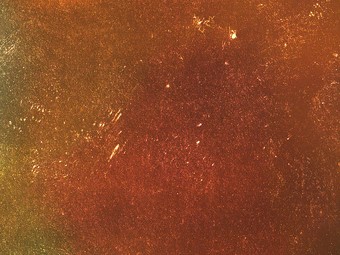 Hesed
do justice  
love kindnesswalk humbly
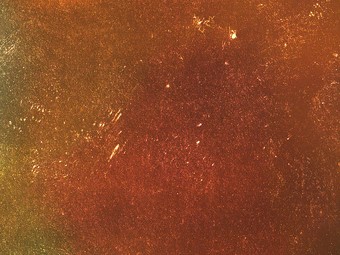 Never Stopping, 
Never Giving up, Unbreaking, Always and Forever Love
do justice  
love kindnesswalk humbly
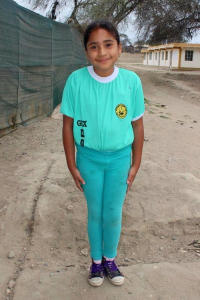 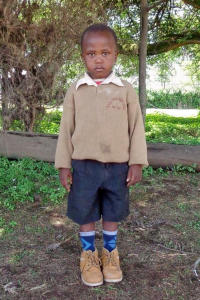 James, 5, Kenya
Minerva, 9, Peru
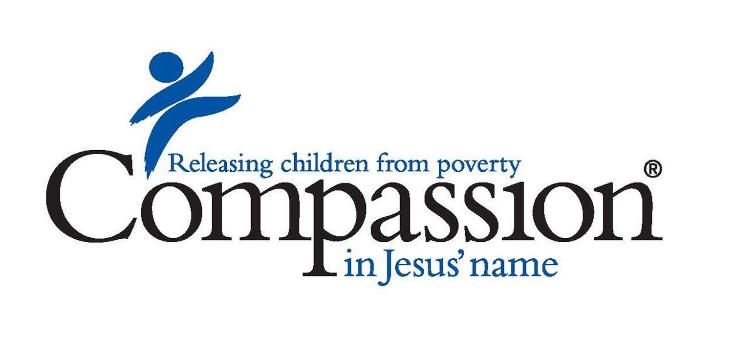 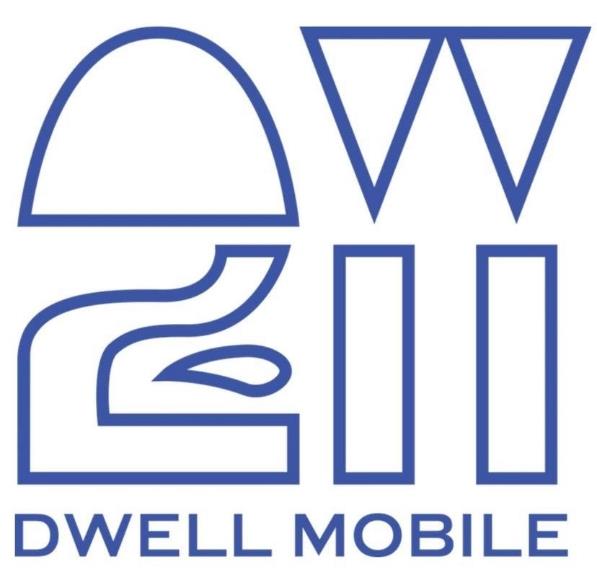 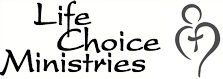 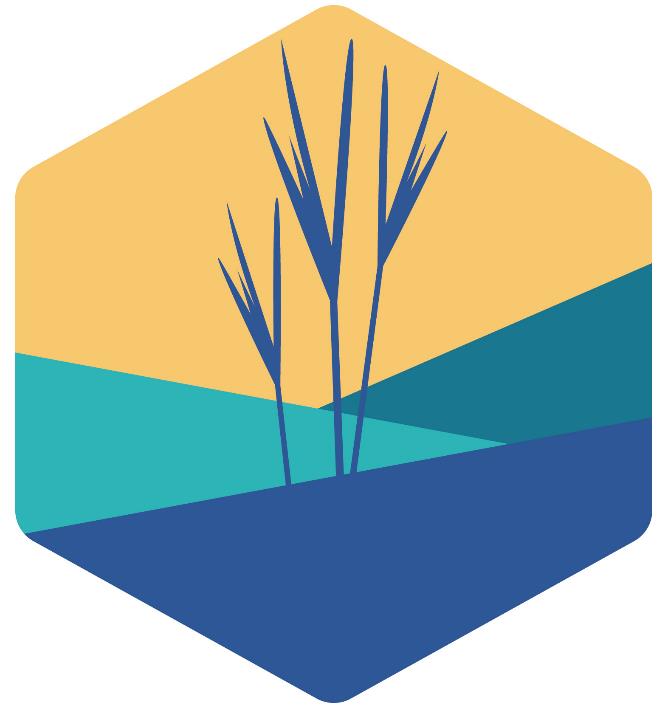 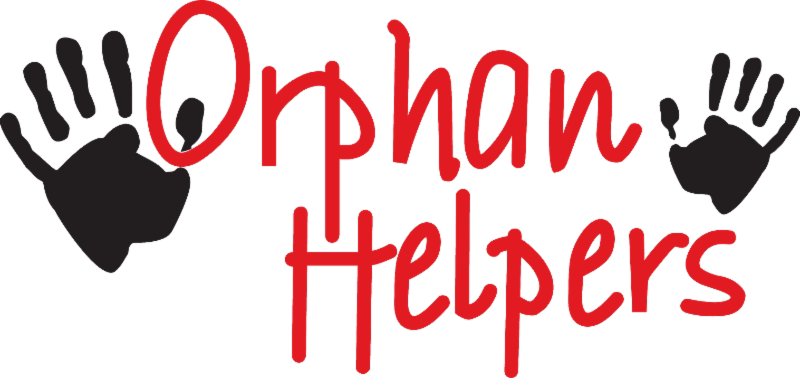 ADOPTION
               FUND
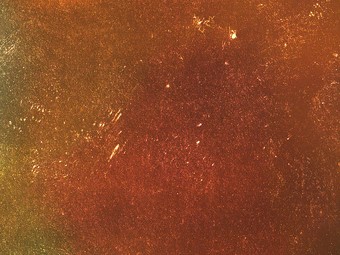 do justice  
love kindnesswalk humbly
How can WE do justice?
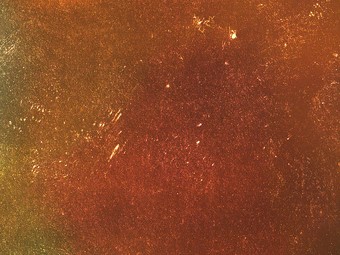 Invite Over
Pick Up Trash
Say, “Hi!”
Adopt
do justice  
love kindnesswalk humbly
How can WE do justice?
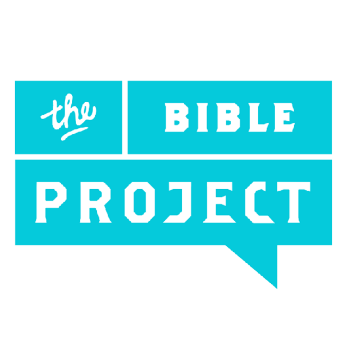 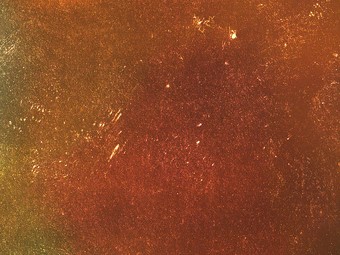 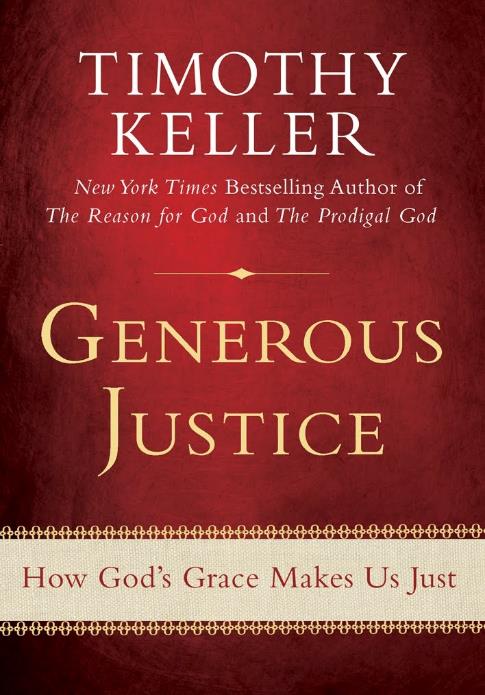 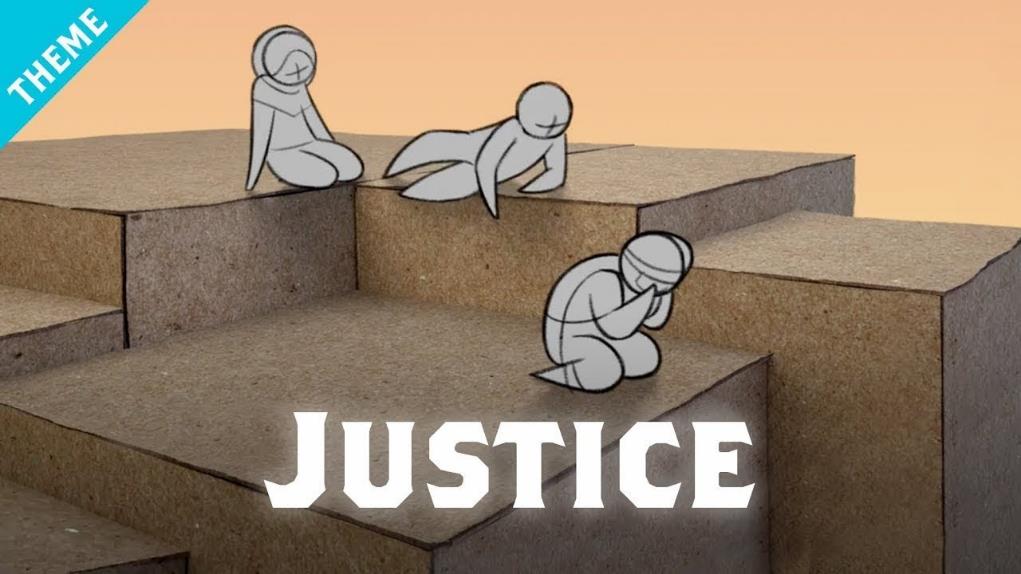 do justice
Resources
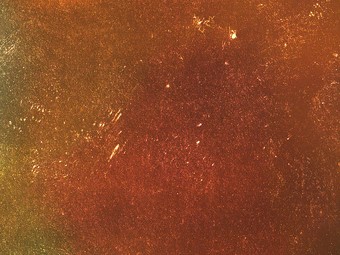 do justice  
love kindnesswalk humbly
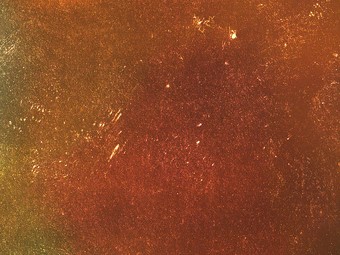 He has told you, 
O man, 
what is good;and what does 
the Lord require of youbut to do justice, 
and to love kindness,and to walk humbly 
with your God?
Micah 6:8
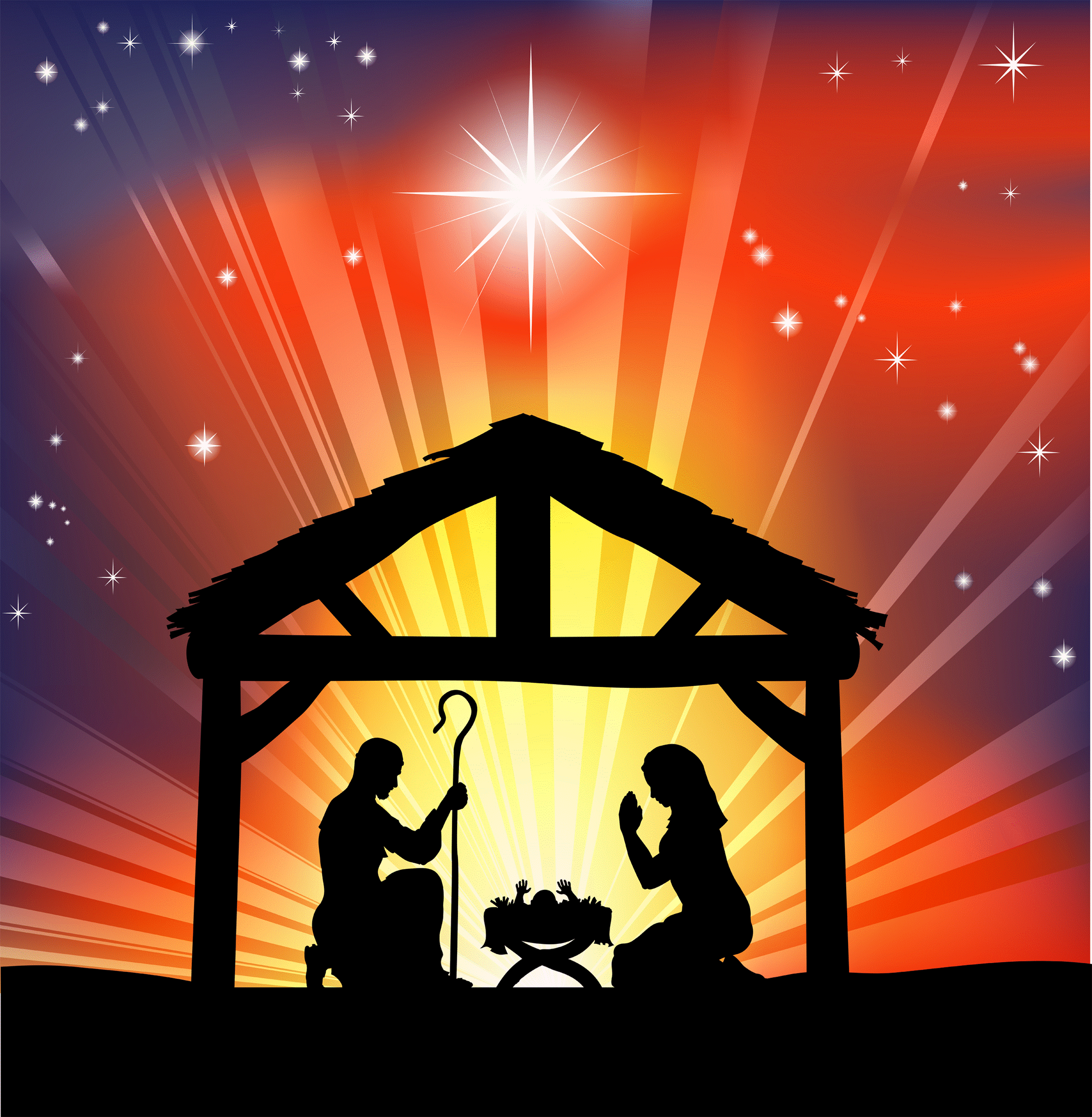 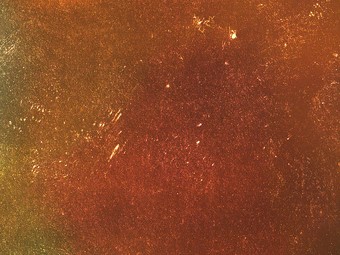 He has told you, 
O man, 
what is good;and what does 
the Lord require of youbut to do justice, 
and to love kindness,and to walk humbly 
with your God?
Micah 6:8
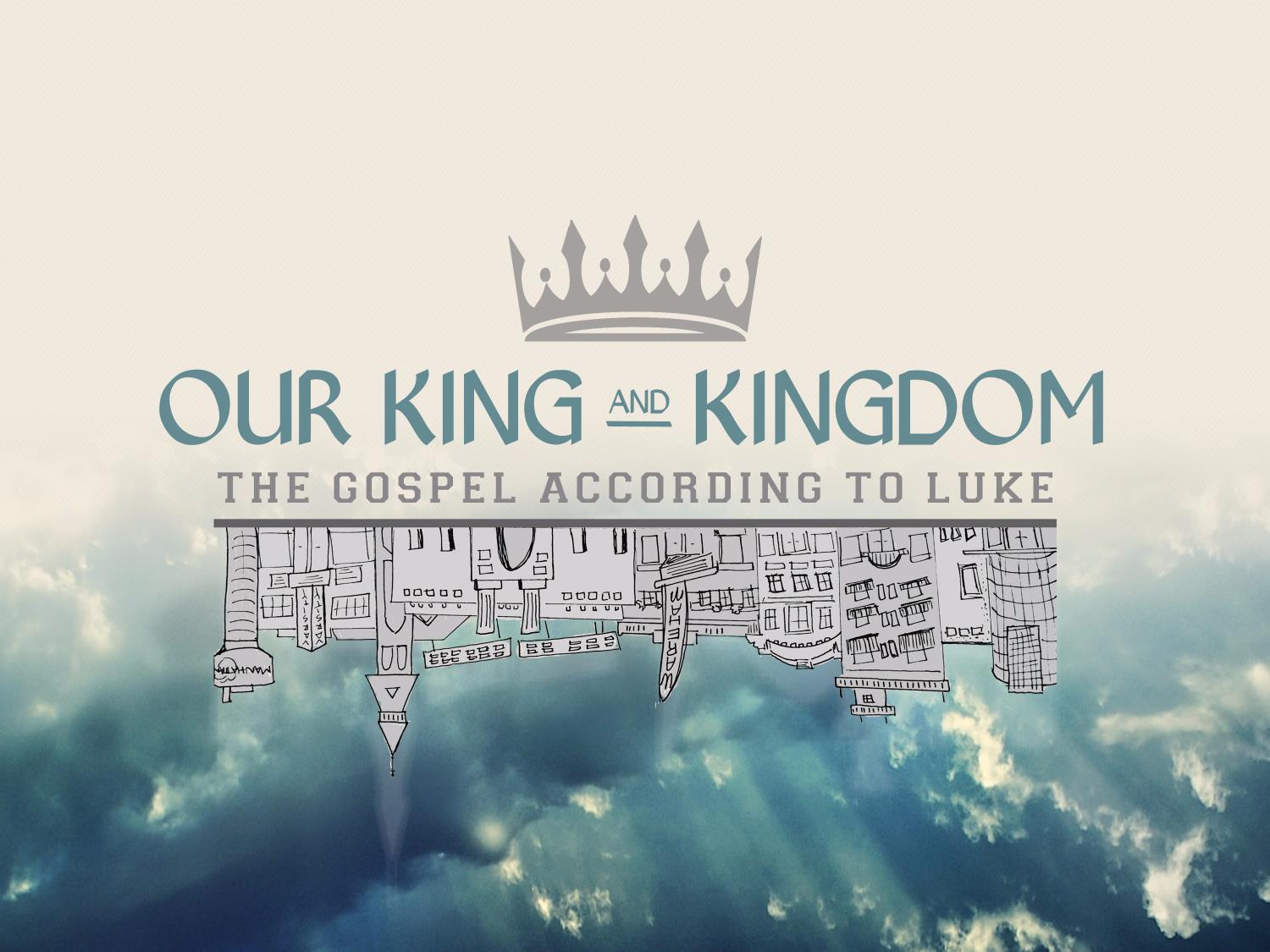